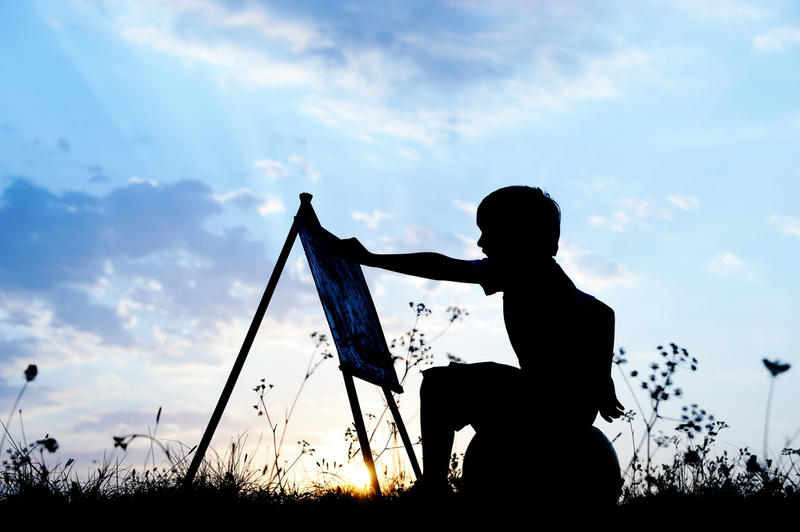 Нарисуй свою мечту
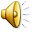 Каждый ребёнок мечтатель
Мечта́ — особый вид воображения, заветное желание, исполнение которого часто сулит счастье.
А также это могут быть и несбыточные желания
Это могут быть просто желания, по каким-то причинам не выполненные в момент их возникновения, но человек всё же желает, чтобы они воплотились в реальность
Мечта, как особый вид воображения.
Особенностью воображения в виде мечты является построение образов желаемого будущего, пока еще неосуществленного, а иногда в ближайшем будущем и неосуществимого.
О чём мечтают дети?
Дети мечтают о разном: о космосе, о животных, о замках, о коронах, о море, о самолётах…
Чтобы узнать о чём мечтают дети –попросите их это нарисовать!
Нетребина Аня, 6 лет.
Моя мечта – полететь на голубом самолёте.
Я мечтаю, полететь на волшебном самолёте в Париж. Я хочу увидеть Эйфелеву башню. Я возьму с собой своего брата!
Кушнарёва Даша, 6 лет.
Моя мечта – красивые цветы.
Я мечтаю о красивых цветах. Эти  цветы волшебные, которые могут менять цвет. Например, на жёлтый, оранжевый или розовый. Солнце тоже любит любоваться этими цветами. Я мечтаю о бабочке, которая любит эти цветы, прямо обожает их!  И бабочка будет волшебная. Она будет исполнять желания. Когда бабочка их покушает и понюхает, она дальше будет исполнять желания. Бабочка будет окрашиваться в разные цвета, садясь на мои волшебные цветы! И всё в мире будет ярким и цветным!
Котельников Радомир,  6 лет.
Моя мечта - космос.
Я мечтаю побывать в космосе, и увидеть там звезду. Мечтаю увидеть  в космосе планеты. Посмотреть на них сверху. Увидеть нашу Землю из космоса, и просто полетать! Мне хочется увидеть метеориты и другие, даже падающие звёзды! И в космосе много всего интересного!
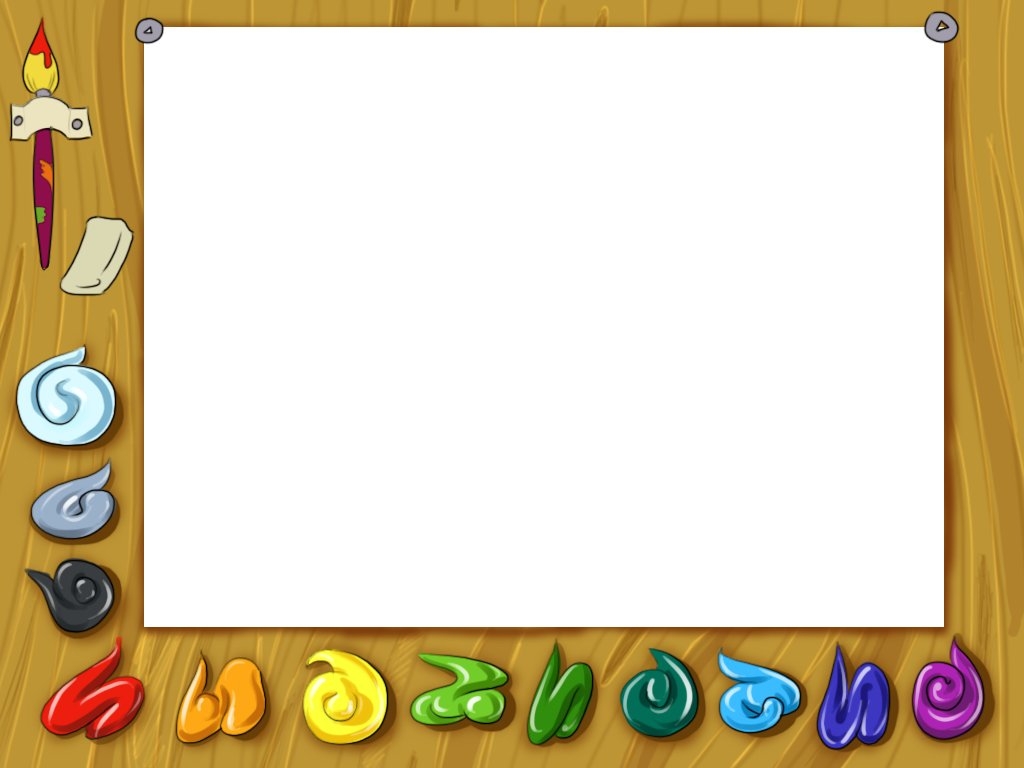 Мечты бывают разные:Серьезные и праздные.Есть мечты большого роста,Дорасти до них непросто.Но если мы живем с тобойСветлой, радостной мечтой,Она согреет сердце наше,И все на свете станет краше.А где свет и доброта,Всегда сбудется мечта!